GVRA & Pathful Explore Student Accounts
Rebecca Williamson, Strategic Initiatives Manager
Rebecca.williamson@gvs.ga.gov
Agenda
Last Year’s Usage
Adding students
Adding educators and paras
Assessments
Road maps
Data, Reports, and tracking 
Q&A
Georgia Vocational Rehabilitation AgencyPre-Employment Transition Services
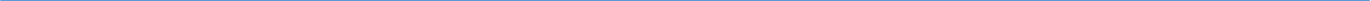 Pathful Explore
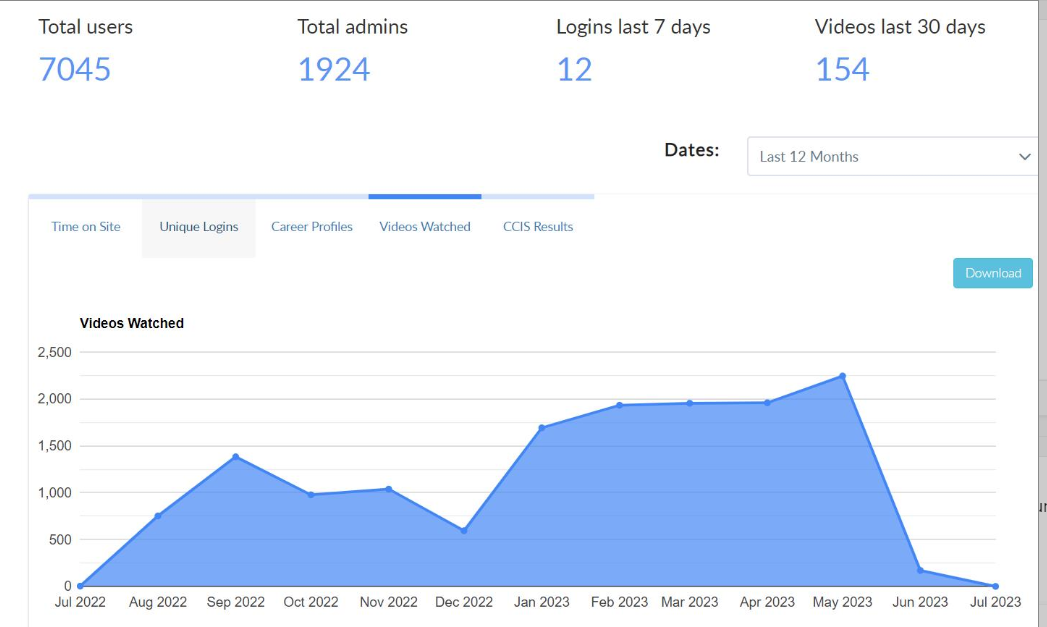 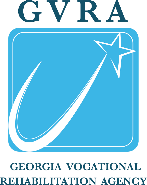 4
Referring Students for Pathful Explore Accounts
GVRA receives the Parental Permission form and IEP/504 plan for each student to create their GVRA Participant ID  

Students should be listed on the “Bulk Upload” template and sent to the GVRA contact for your schools.  

Once the GVRA cases are created, the GVRA Participant ID will be added to the Bulk Upload form to complete it.  

The Bulk upload form is then sent by GVRA to Pathful Explore which creates the student accounts.  

Pathful Explore lets GVRA know when the student accounts are active and GVRA will notify the school contacts.
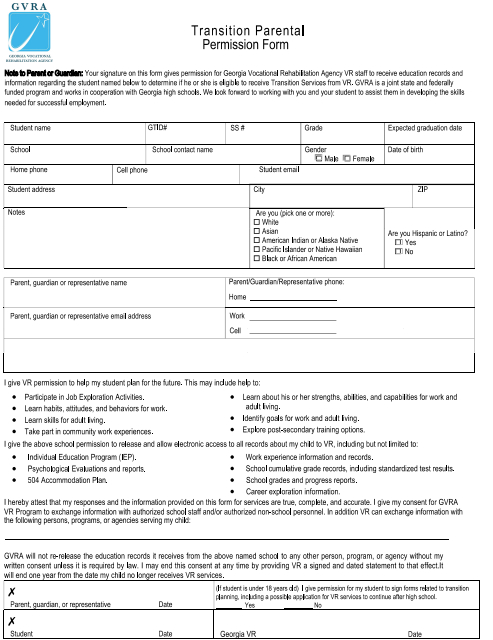 Parental Permission Form
Bulk Upload Template
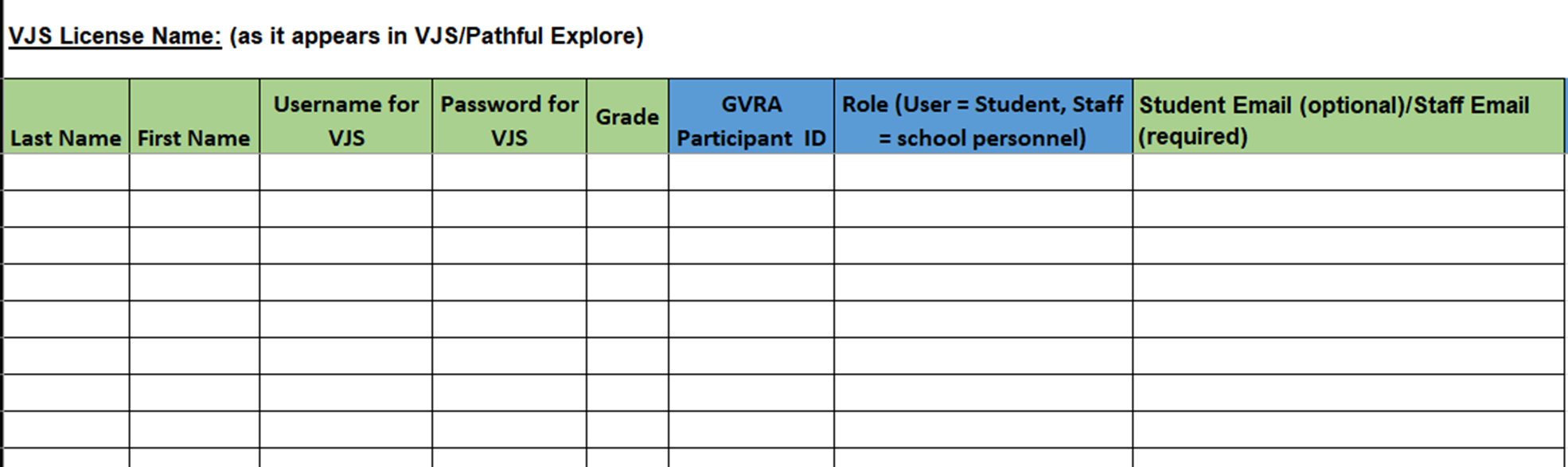 This is an Excel spreadsheet
Adding Educators and School Staff
Teachers and other school or district staff can be added to the list on the Bulk Upload form to create their accounts. 

GVRA staff can also have teachers and staff accounts created by GVRA administrators individually

Teacher and school staff accounts will only have access to the school they serve.  Only Special Education Directors can designate someone to have School District wide access to all their HS accounts in Pathful Explore.  They can do this by emailing Elise James at GaDOE and copying Rebecca Williamson at GVRA.
Pathful Explore Assessments
Career Clusters Interest Survey (CCIS) The Career Clusters Interest Survey (CCIS) is an interest inventory that matches your interests to career clusters based on activities you most enjoy. This survey contains 102 questions.
Career Cluster Interest Survey EZ (CCIS-EZ) The Career Clusters Interest Survey EZ (CCIS-EZ) is an interest inventory that matches your interests to career clusters based on activities you most enjoy. This survey contains 85 questions.
O*Net Ability Profiler The O*Net Ability Profiler is a series of tests designed to match your abilities with potential careers. It takes about an hour to complete this assessment.
O*Net Ability Profiler with Testing Accommodations This article explains how to add testing accommodations when assigning the O*Net Ability Profiler.
O*Net Interest Profiler (O*Net IP) The O*Net Interest Profiler helps you identify your interests and how they relate to the world of work. This survey contains 60 questions and typically takes 10-30 minutes to complete.
O*Net Work Importance Locator (O*Net WIL) The O*Net Work Importance Locator (O*Net IP) is a survey that helps you learn more about your work values and can help you decide what is important to you in a job.
Pathful Explore Road Maps
9TH GRADE: Understanding Myself & Career Interests 
In 9th grade, students gain insights into their career interests by completing FlexLesson “Careers and YOUR Interests” which includes the Career Cluster Interest Survey or CCIS-EZ if preferred. Students research their highest rated careers in Career Central featuring job shadowing videos from a “day in the life” perspective.
10TH GRADE: Understanding Myself & Postsecondary Education Options 
In 10th grade, students build upon their insights and understanding gained in 9th grade career exploration. Students complete the O*NET Interest Profiler (O*NET IP) to gain valuable insights into their own preferences. Students begin exploring postsecondary options further by researching the different types of education that may be connected with their specific career survey interest results.
11TH GRADE:: Connecting My Initiative to Career Choices 
In 11th grade, students will deepen their understanding of the role that soft skills and values play when making career choices. By completing the O*NET Work Importance Locator (O*NET WIL) students are introduced to values they hold that will shape their ongoing thought process about what careers and postsecondary education options best match who they are and want to become. Topic
12TH GRADE:: Connecting My Initiative to Career Choices 
In 12th grade, students will deepen their understanding of factors that play a role when making career choices. By completing the Career Cluster Interest Survey (CCIS) or CCIS-EZ if preferred, students focus on finalizing their postsecondary plans and gaining skills such as financial literacy needed to be successful.
Pathful Explore Data, Reports, & Tracking
Individual Student Data

Assessment Reports in PDF format

Resumes and Cover Letters

Data export of time on their accounts, total videos watched, and lessons completed
Group Data for a Class

Flex Lesson Progress Reports and Grades

Shared Lesson Reports and oversight

Reports of videos watched and popular careers
HS or District 

Review of student and staff accounts

Planning around school calendar

Identifying trends and barrieres
Demonstration
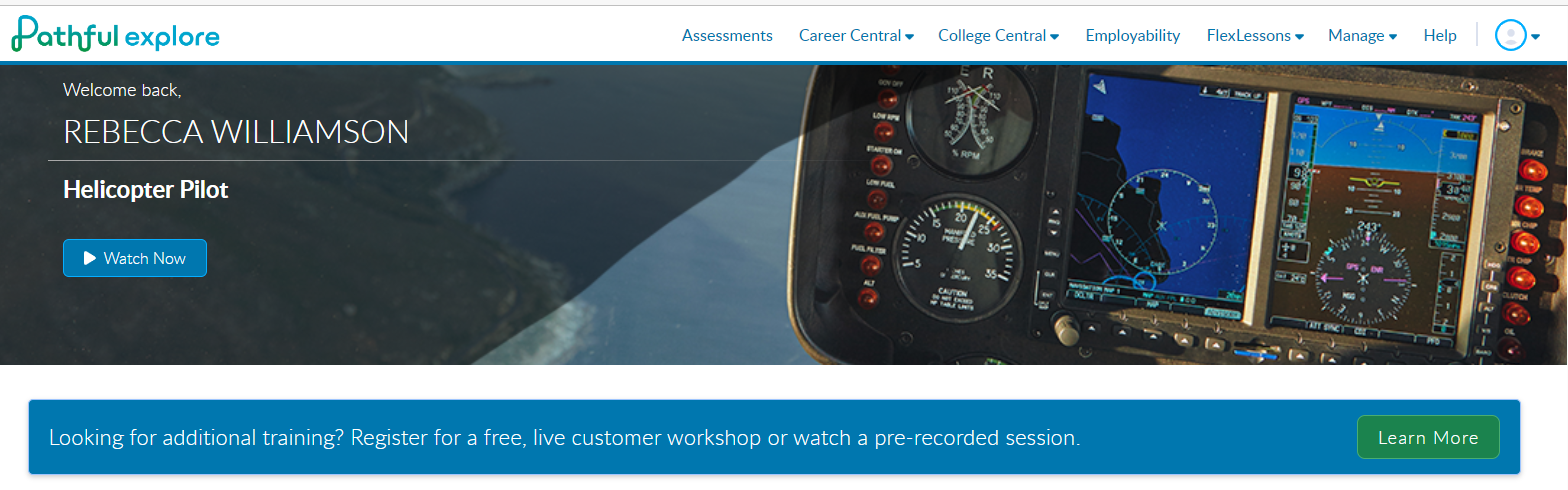 Questions and Suggestions
Now – What’s on your mind?
Later – Reach out to your local GVRA staff, Pathful Explore (customerservice@virtualjobshadow.com), or GVRA Rebecca.williamson@gvs.ga.gov
GVRA & Pathful Explore Student Accounts
Rebecca Williamson, Strategic Initiatives Manager
Rebecca.williamson@gvs.ga.gov
Agenda
Last Year’s Usage
Adding students
Adding educators and paras
Assessments
Road maps
Data, Reports, and tracking 
Q&A
Georgia Vocational Rehabilitation AgencyPre-Employment Transition Services
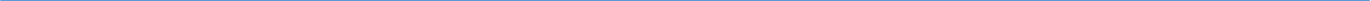 Pathful Explore
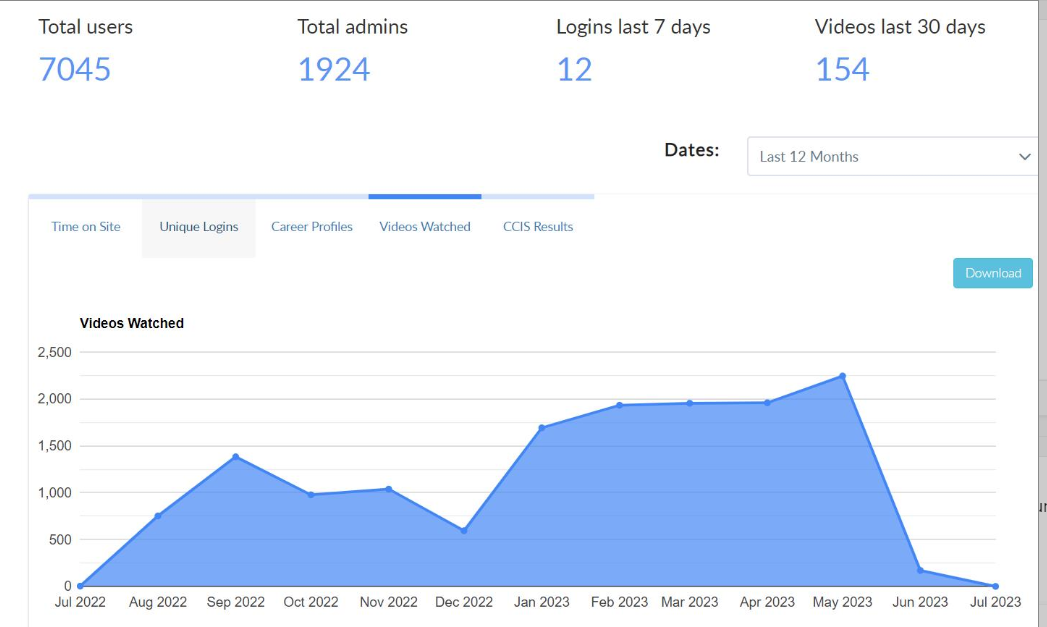 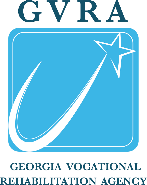 16
Referring Students for Pathful Explore Accounts
GVRA receives the Parental Permission form and IEP/504 plan for each student to create their GVRA Participant ID  

Students should be listed on the “Bulk Upload” template and sent to the GVRA contact for your schools.  

Once the GVRA cases are created, the GVRA Participant ID will be added to the Bulk Upload form to complete it.  

The Bulk upload form is then sent by GVRA to Pathful Explore which creates the student accounts.  

Pathful Explore lets GVRA know when the student accounts are active and GVRA will notify the school contacts.
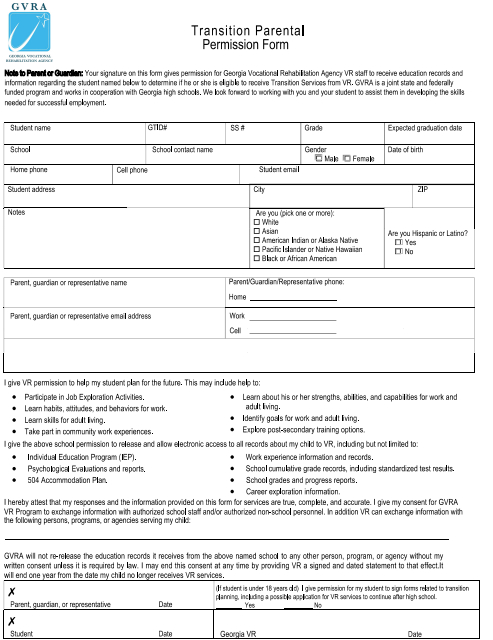 Parental Permission Form
Bulk Upload Template
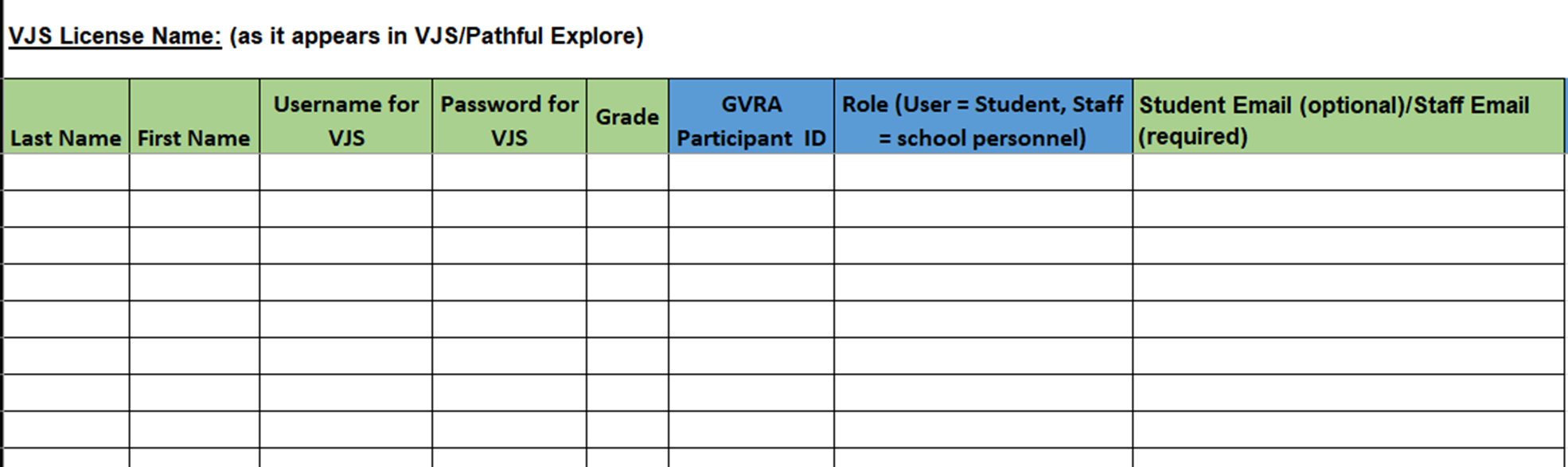 This is an Excel spreadsheet
Adding Educators and School Staff
Teachers and other school or district staff can be added to the list on the Bulk Upload form to create their accounts. 

GVRA staff can also have teachers and staff accounts created by GVRA administrators individually

Teacher and school staff accounts will only have access to the school they serve.  Only Special Education Directors can designate someone to have School District wide access to all their HS accounts in Pathful Explore.  They can do this by emailing Elise James at GaDOE and copying Rebecca Williamson at GVRA.
Pathful Explore Assessments
Career Clusters Interest Survey (CCIS) The Career Clusters Interest Survey (CCIS) is an interest inventory that matches your interests to career clusters based on activities you most enjoy. This survey contains 102 questions.
Career Cluster Interest Survey EZ (CCIS-EZ) The Career Clusters Interest Survey EZ (CCIS-EZ) is an interest inventory that matches your interests to career clusters based on activities you most enjoy. This survey contains 85 questions.
O*Net Ability Profiler The O*Net Ability Profiler is a series of tests designed to match your abilities with potential careers. It takes about an hour to complete this assessment.
O*Net Ability Profiler with Testing Accommodations This article explains how to add testing accommodations when assigning the O*Net Ability Profiler.
O*Net Interest Profiler (O*Net IP) The O*Net Interest Profiler helps you identify your interests and how they relate to the world of work. This survey contains 60 questions and typically takes 10-30 minutes to complete.
O*Net Work Importance Locator (O*Net WIL) The O*Net Work Importance Locator (O*Net IP) is a survey that helps you learn more about your work values and can help you decide what is important to you in a job.
Pathful Explore Road Maps
9TH GRADE: Understanding Myself & Career Interests 
In 9th grade, students gain insights into their career interests by completing FlexLesson “Careers and YOUR Interests” which includes the Career Cluster Interest Survey or CCIS-EZ if preferred. Students research their highest rated careers in Career Central featuring job shadowing videos from a “day in the life” perspective.
10TH GRADE: Understanding Myself & Postsecondary Education Options 
In 10th grade, students build upon their insights and understanding gained in 9th grade career exploration. Students complete the O*NET Interest Profiler (O*NET IP) to gain valuable insights into their own preferences. Students begin exploring postsecondary options further by researching the different types of education that may be connected with their specific career survey interest results.
11TH GRADE:: Connecting My Initiative to Career Choices 
In 11th grade, students will deepen their understanding of the role that soft skills and values play when making career choices. By completing the O*NET Work Importance Locator (O*NET WIL) students are introduced to values they hold that will shape their ongoing thought process about what careers and postsecondary education options best match who they are and want to become. Topic
12TH GRADE:: Connecting My Initiative to Career Choices 
In 12th grade, students will deepen their understanding of factors that play a role when making career choices. By completing the Career Cluster Interest Survey (CCIS) or CCIS-EZ if preferred, students focus on finalizing their postsecondary plans and gaining skills such as financial literacy needed to be successful.
Pathful Explore Data, Reports, & Tracking
Individual Student Data

Assessment Reports in PDF format

Resumes and Cover Letters

Data export of time on their accounts, total videos watched, and lessons completed
Group Data for a Class

Flex Lesson Progress Reports and Grades

Shared Lesson Reports and oversight

Reports of videos watched and popular careers
HS or District 

Review of student and staff accounts

Planning around school calendar

Identifying trends and barrieres
Demonstration
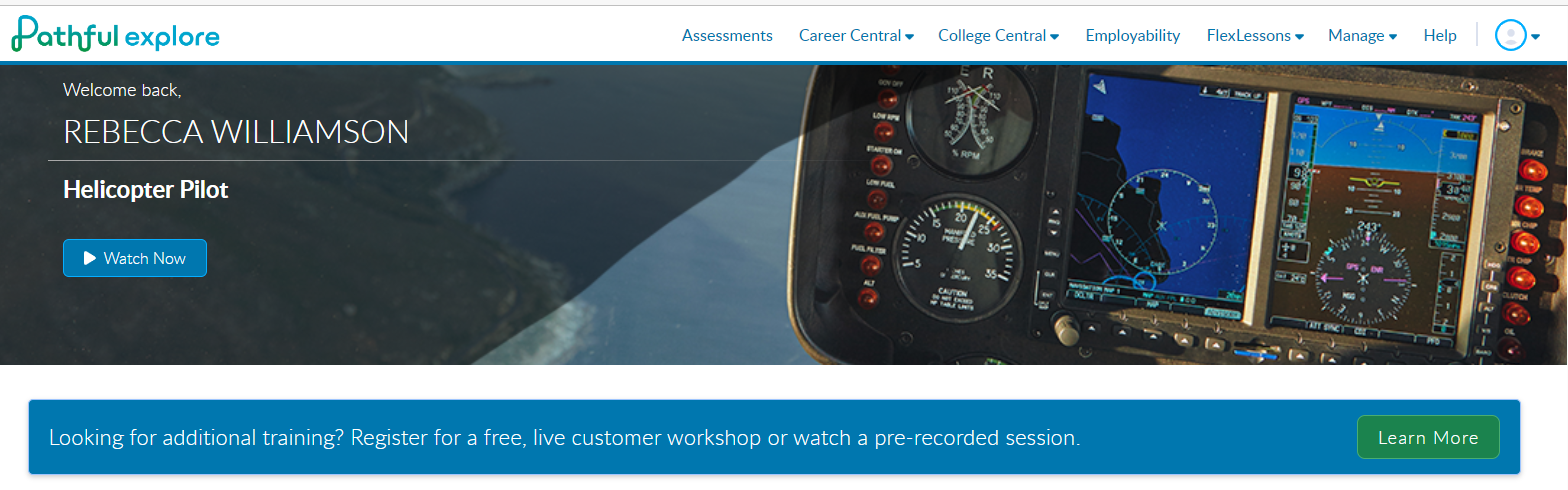 Questions and Suggestions
Now – What’s on your mind?
Later – Reach out to your local GVRA staff, Pathful Explore (customerservice@virtualjobshadow.com), or GVRA Rebecca.williamson@gvs.ga.gov